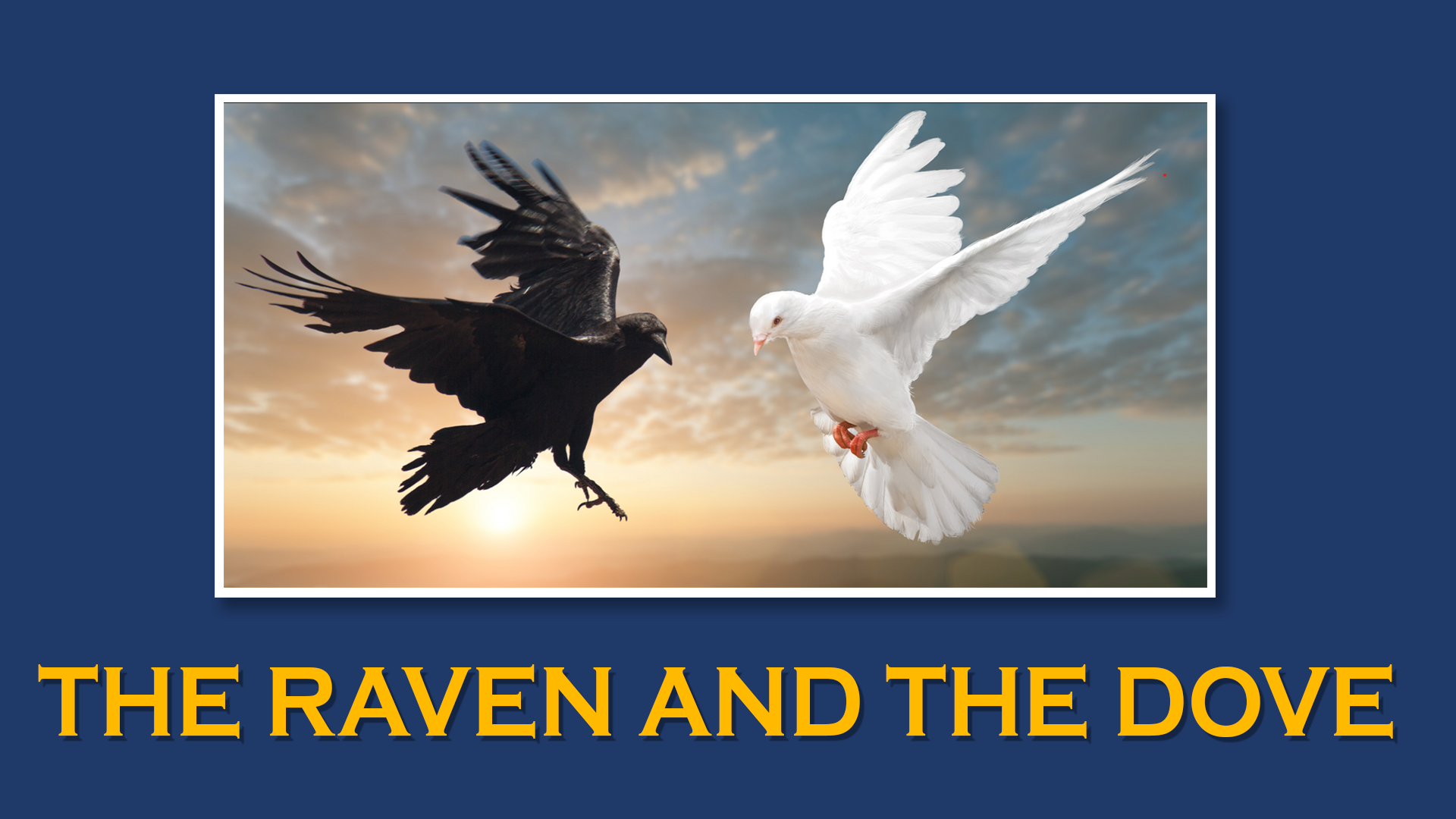 THE RAVEN AND THE DOVE
Romans 15 : 4,   2 Timothy 3 : 15 – 17

Stories of the Old Testament teach us many things in the New. Nothing is in the Bible by accident, every story has a spiritual lesson for us, if the Holy Spirit will open our eyes. 

One of such stories is the story of the Raven and the Dove


Our text is from the story of Noah in Gen. 8 : 1-12
Points  to  note:
These two birds were both in the ark.

The two birds have a relationship with God              (Raven – 1 Kings 17:1-7)  (Dove – Matthew 3:13-17)

The Raven when released from the ark did not come back, it kept feeding on carrion 

The Dove came back until the earth became habitable
Breakdown:
The ark is Christ, the ark of our salvation, the only place of safety.

The two birds are the two kinds of believers in Christ – The converted believer, the unconverted believer

The nature of the unconverted believer is reflected in the Raven – they enjoy dead things, they enjoy sin. 

The nature of the converted believer is reflected in the Dove. They can’t enjoy sin.
Both were released from the window and exposed to the world of sin, the Raven kept living in sin (kept feeding on dead animals), but the Dove could not enjoy the dead things, so it ran back.



1 John 3 : 8 – 10,  1 John 3 : 18,  Gal. 5 : 22 – 24, Ezekiel 36 : 24 – 27, John 3 : 3 – 6, 2 Peter 1 : 4,            2 Cor. 5:17

Evidence of conversion is that you can’t enjoy living in sin.
Scriptures to note:
The born again (converted) believer is a partaker of the divine nature, he can’t enjoy sin. 2 Peter 1 : 4

Through the baptism of the Holyghost our nature is changed, therefore we become new creatures.

A converted believer may taste sin, fall into sin, but can’t live in it.
Two reasons why a converted believer can’t live in sin:
The nature is changed – 2 Cor. 5 : 17
The rod of chastisement – Hebrews 12 : 3 - 11
The ministry of Jesus is in Matthew 1 : 21, Titus 2 : 11 – 14.  If you are truly born again you cannot be enjoying sin.

Lying, fornicating, adultery, pride, anger, envying e.t.c.

The purpose of this message is  2 Cor. 13 : 5

There is still mercy (2 Cor. 6 : 1 – 2), let those who have not experienced true conversion go back to the cross and make sure they are truly converted.